Gestão de Tempo e Organizaçãodo	trabalho
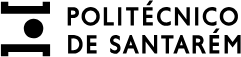 Arrumar a Confusão
Mesmo tendo todas as metas e planos de ação bem delineados, sentirá dificuldades em concretizá-los se não conseguir ultrapassar a confusão. Confusão é tudo o que distrai e consome tempo, energia e espaço sem resultados positivos, são coisas que deveria ter resolvido ontem, mas por alguma razão não o fez e cada dia que passa, vai-se acumulando uma desordem que é cada vez mais difícil de deslindar.
2
Arrumar a Confusão
Confusão  é  desordem  física  mas  também  pode  ser  mental.  Todas  aquelas  ideias desarticuladas  que  passam  pela  cabeça,  não  têm  relevância  para  o  trabalho  que temos  em  mãos,  não  passam  de  pensamentos  soltos-  por  vezes  lembretes,  por vezes ideias, que surgem na mente por acaso.
SUGESTÃO- Se escrever todas as anotações mentais, melhora a concentração e eficácia.
3
Preço da desorganização
Ser  incapaz  de  encontrar  as  informações  que  precisa  não  só  é  frustrante,  mas também  ineficiente  e  perda  de  tempo.  Para  ter  uma  perspetiva  monetária  da situação, existiu um estudo e o Wall Street Journal de Março de 1997, revelou que a média dos executivos americanos perde uma hora por dia à procura de informações mal  guardadas  em  secretários  e  arquivos  desarrumados.  Isto  equivale  a  seis semanas por ano ou, com um salário anual de 60.000 Euros, quase 8000 Euros por ano de dinheiro desperdiçado da empresa- por executivo.
Técnicas a Praticar
“A SUA MENTE, É VOCÊ MESMO, PODE SER COMPARADA A UMA CASA.   
ASSIM, O   PRIMEIRO PASSO A DAR É MANTER APENAS OS ELEMENTOS ESSENCIAIS PARA O SUCESSO”.
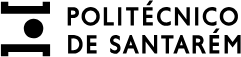 O mecanismo de delegação
É   função   de   uma   chefia   obter   resultados   mediante   dois recursos básicos – as pessoas e o tempo.
O aproveitamento das potencialidades de todos os membros da equipa é uma exigência que um verdadeiro líder não pode, de forma alguma, declinar.
Para cumprir cabalmente a sua função, isto é, para que possa rentabilizar  os  esforços  do  seu  grupo  de  trabalho,  impõe-se  a qualquer  chefia  que  reserve  uma  parte  significativa  do  seu tempo  para  planear,  organizar  e  avaliar  o  desempenho  dos seus  colaboradores, tendo em  conta  os  objetivos  previamente fixados.
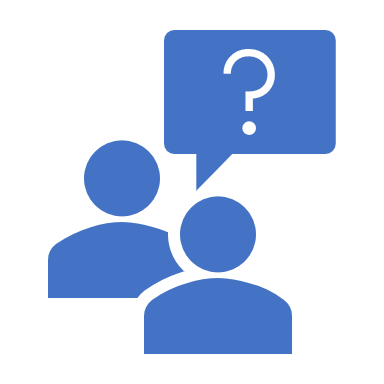 A delegação,  não  sendo  certamente  a  solução  milagrosa, poderá  constituir,  desde  que  devidamente  utilizada,  uma ajuda preciosa.






“Nunca diga às pessoas como fazer as coisas. Pergunte-lhes o que fazer e elas irão surpreender com a sua ingenuidade”

General George S. Patton Jr.
O que é delegar?
Autoridade vs  Responsabilidade
Para  que  a  delegação  seja  bem  sucedida,  exige-se  um razoável equilíbrio entre a autoridade e  a responsabilidade.   
Não   faz   sentido   atribuir   a   alguém responsabilidade   sem autoridade. 
É, pois, fundamental verificar se os  colaboradores  dispõem  de  autoridade,  na justa  e  exata  medida  da  responsabilidade  que  lhes  foi conferida.
11
Confiança
Existirá delegação se:
Delegar Plena e Claramente
RESPONSABILIZAR TODOS OS ELEMENTOS:
Assegure-se que tanto “você” como a pessoa em quem delegou entendem de forma clara o que está envolvido.
Peça ao membro da equipa para repetir para ter a certeza de que ele percebeu o trabalho e poder confirmá-lo.
Certifique-se de que a pessoa a quem delegou compreende bem:
O que é a tarefa e porque precisa ser feita;
Quando a tarefa deve estar feita;
Os objetivos específicos a serem atingidos;
A pessoa a quem tem de responder;
A margem da autoridade para tomar decisões
Quais os problemas de que precisa dar conta;
Quais os mecanismos de comunicação;
Os pontos de controle;
As informações e o apoio a fornecer;
Quais os recursos disponíveis.
Evitar a delegação inversa
Os gestores muitas vezes vêm-se envolvidos numa situação em que, em vez de delegarem trabalho aos seus    funcionários, na verdade assumem as responsabilidades dos empregados. A delegação inversa acontece com subtileza. O  colaborador  entra  e  diz:  “Chefe  temos  um  problema.”  Ele  ou  ela  descreve  o problema e o chefe responde: “vou dar uma vista de olhos.” Com esta declaração o chefe assumiu o fardo em vez de incentivar o colaborador a resolver o assunto sugerindo-lhe  soluções  para  o  problema.  Quer  esteja  com  falta  de  tempo,  quer pense que a pessoa foi incompetente, quer simplesmente esteja habituado a fazer as coisas sozinho, o resultado é o mesmo: o subordinado acabou de descarregar os problemas para cima do chefe e afastou-se dele.
Estudo de Caso – resolver a Delegação Inversa
Ricardo acabou de ser promovido a diretor do serviço a clientes como resultado do seu sucesso a resolver problemas dos clientes. No entanto ele  lutava  com  a  sua  nova  carga  de  trabalho,  porque  o  seu  pessoal estava  constantemente  a  passar-lhe   chamadas   “problemáticas”   de clientes; na verdade, as  chamadas  iam-se  acumulando  e  as  pessoas esperavam  muito  tempo.  Percebendo  que  isso não podia continuar, Ricardo começou por   perguntar   aos   seus   colaboradores   como resolveriam o problema quando lhe passavam uma chamada. Se eles dessem uma resposta incorreta, ele lidaria com quem telefonasse, mas acabou por dar a solução na reunião de trabalho no dia seguinte. Em breve as coisas voltaram a ficar controladas.
ESTUDO DE CASO-Resolver a Delegação Inversa
Estudo de Caso – resolver a Delegação Inversa
Ricardo estava a deixar  que  as  pessoas  lhe  enviassem  problemas  que podiam resolver sozinhas. Ao obrigar as pessoas a arranjarem soluções, libertou algum tempo da agenda;

As suas atitudes forçaram as pessoas a pensar por si ao discutir os casos mais  complicados  nas  reuniões  de  trabalho,  o  seu  pessoal  aprendeu  a resolver  por  si  próprio  alguns  desses  problemas  mais  difíceis  o  que aumentou a satisfação do cliente.
Vantagens da Delegação
Permite-lhe  concentrar  em  aspetos  do  trabalho  que requerem   a   sua   experiência   e   as   suas   aptidões específicas,  ou  seja, deixa-lhe tempo  e espaço  para  se dedicar às ações de carácter mais estratégico que só a si competem, enquanto responsável;



Possibilita-lhe   fazer   antecipações,   mediante   um planeamento atempado;



•Melhora o espírito da equipa, gerando nos colaboradores maior espírito de cooperação;
Dificuldades da delegação
Apesar das vantagens apontadas, há, contudo, um conjunto de crenças, receios e dificuldades por parte de algumas chefias, que estão frequentemente na origem da não adoção deste mecanismo. A título de exemplo:
1- Sentimento de ameaça– e se ele não é capaz de “dar conta do recado”, o que me acontecerá a mim?
Dificuldades da delegação
2- Dificuldade em renunciar – uma dificuldade habitual consiste em a  chefia conseguir prescindir de certas tarefas que gosta de  desempenhar, mesmo que estas não sejam importantes para os resultados a alcançar
3-“Não sou pago para não trabalhar”
4- Ser tolerante é uma exigência – de início, este processo é lento
5-“Se calhar ainda vou ter mais trabalho delegando”
6-Medo de ser ultrapassado ou de ficar sem os melhores colaboradores
ORGANIZE O TEMPO DA SUA EQUIPA DE TRABALHO
O diagnóstico dos hábitos enraizados – condição prévia
Para proceder à organização do tempo dos outros, torna- se crucial,  antes de mais nada, que tente encontrar resposta para um conjunto de questões.
Relativamente à rotina do dia-a-dia e aos resultados a alcançar pela sua equipa:

 Quais são as atividades   mais   produtivas,   menos produtivas,  e  que  tempo  é  estipulado  para  cada  uma delas?
ORGANIZE O TEMPO DA SUA EQUIPA DE TRABALHO
Que quantidade de tempo é perdido por interrupções?



Existem atividades cuja eficácia não tenha sido analisada?



Quanto tempo destinamos às questões urgentes? E às
verdadeiramente importantes?



Os objetivos de progressão são claros e quantificados, ou
continuam vagos? Todas as pessoas os conhecem?



Que parte do tempo é dedicada pela equipa para o aperfeiçoamento, para a “discussão dos problemas” e para a procura das suas soluções?
ORGANIZE O TEMPO DA SUA EQUIPA DE TRABALHO
Vale a pena ter presente, quando pretender instalar novas práticas, um conjunto de princípios habitualmente considerados decisivos para uma gestão eficaz. 
A saber:
Definir e clarificar os objetivos; escrevê-los e estabelecer
prioridades;
Centrar-se nos objetivos;
Estabelecer, pelo menos, um objetivo por dia e atingi-lo;
Registar regularmente o tempo;
Eliminar, pelo menos, um “desperdiçador de tempo” por
semana;
ORGANIZE O TEMPO DA SUA EQUIPA DE TRABALHO
Reuniões Eficazes
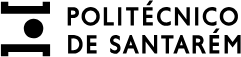 Estratégias para lidar com o stress
Tempo

O tempo é apontado como fator condicionante  da eficácia. Mas é precisamente a falta de tempo que absorve o  quotidiano  da  maioria  das  pessoas.  As vinte  e  quatro  horas  do  dia  são  espremidas  para que se consigam atingir os objetivos definidos para esse dia, muitos dos quais são adiados constantemente para o dia seguinte.
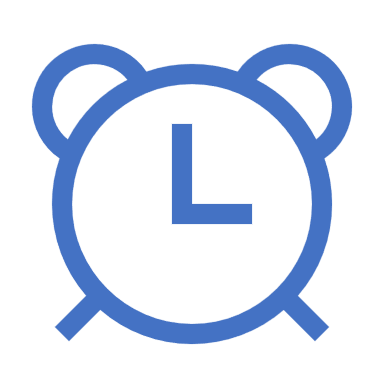 Estratégias para lidar com o stress
Estratégias para lidar com o stress
Estratégias para lidar com o stress
DICAS Específicas para o posto de trabalho
Coloque em cima da secretária somente as coisas com as  quais  está  a  trabalhar  naquela  altura. Papéis de reuniões que já foram feitas ou dossiers quesó no próximo mês vão ser necessários devem ficar no armário ou na gaveta.
Atenção com os 'post-it' (autocolantes).
	Perdem-se com facilidade e só o fazem perder tempo a tentar descobrir novamente o  que era que não podia esquecer ou a quem devia telefonar sem falta. 
  Um documento que hoje é inútil, provavelmente vai continuar inútil amanhã. Ouse deitar fora algumas coisas em vez de as arquivar desnecessariamente.
DICAS Específicas para o posto de trabalho
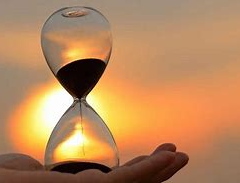 33
Gestão de Tempo e Organizaçãodo	trabalho
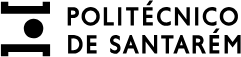